Snail Diagram with 3 Levels for PowerPoint
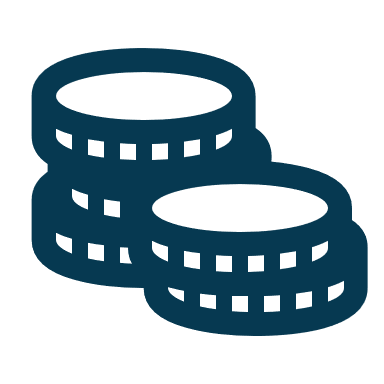 01
Lorem Ipsum Dolor
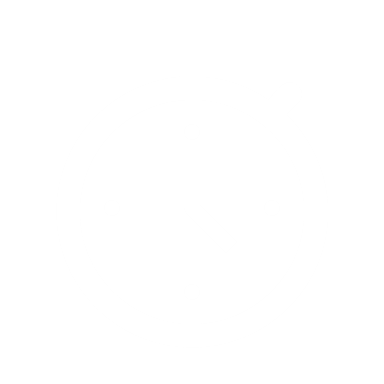 02
Lorem Ipsum Dolor
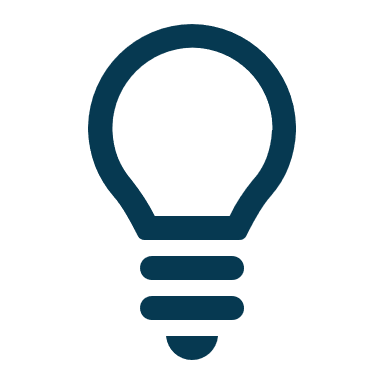 03
Lorem Ipsum Dolor
[Speaker Notes: © Copyright PresentationGO.com – The free PowerPoint template library]
Snail Diagram with 3 Levels for PowerPoint
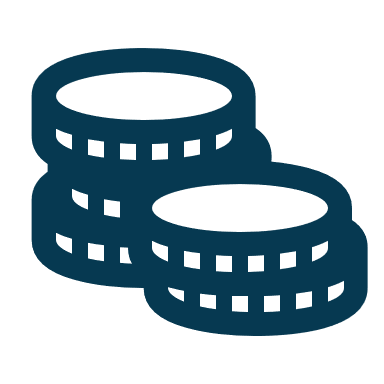 01
Lorem Ipsum Dolor
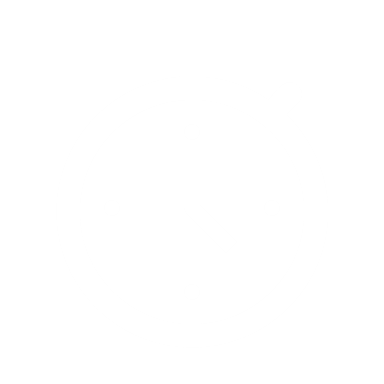 02
Lorem Ipsum Dolor
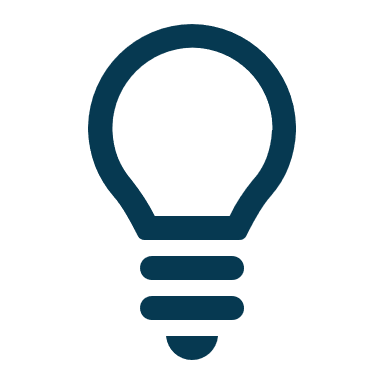 03
Lorem Ipsum Dolor
[Speaker Notes: © Copyright PresentationGO.com – The free PowerPoint template library]
[Speaker Notes: © Copyright PresentationGO.com – The free PowerPoint template library]